Series: Just Fix It!
“Forewarned is Forearmed” (Part 4).

John Staiger

Morningside Church of Christ 

Wednesday 15 June2022

Bible Class

Broadcast from 42 Leslie Avenue, Auckland, Aotearoa/NZ.
www.morningsidechurchofchrist.org.nz
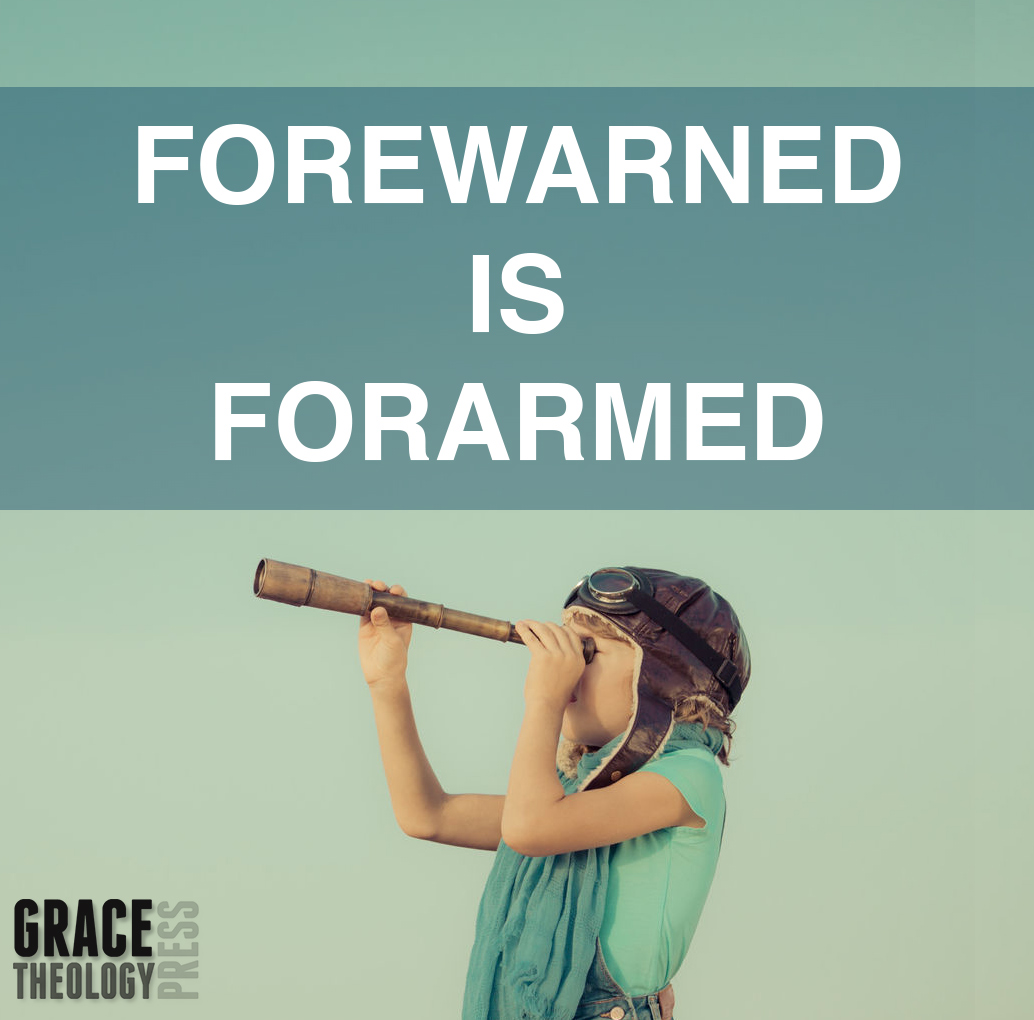 Series: Just Fix It!
“Forewarned 
is 
Forearmed”
(Part 4).
Series: Just Fix It! “Forewarned is Forearmed” (Part 4).
The Problem of Isolation
Series: Just Fix It! “Forewarned is Forearmed” (Part 4).
The Problem of Isolation
It can happen to any of us.
Series: Just Fix It! “Forewarned is Forearmed” (Part 4).
The Problem of Isolation
It can happen to any of us.
Suddenly:
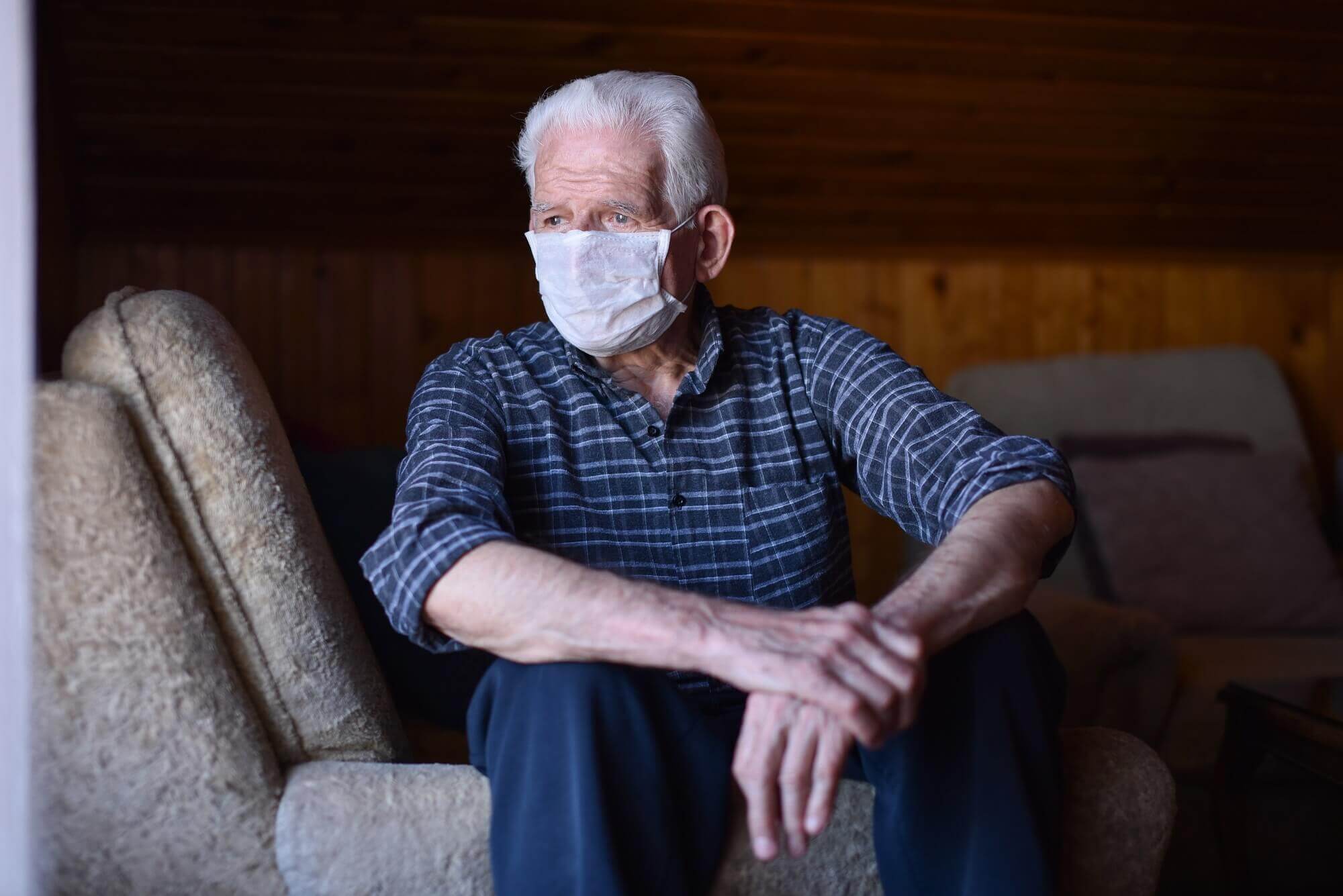 Series: Just Fix It! “Forewarned is Forearmed” (Part 4).
The Problem of Isolation
It can happen to any of us.
Suddenly:
Death of a loved one.
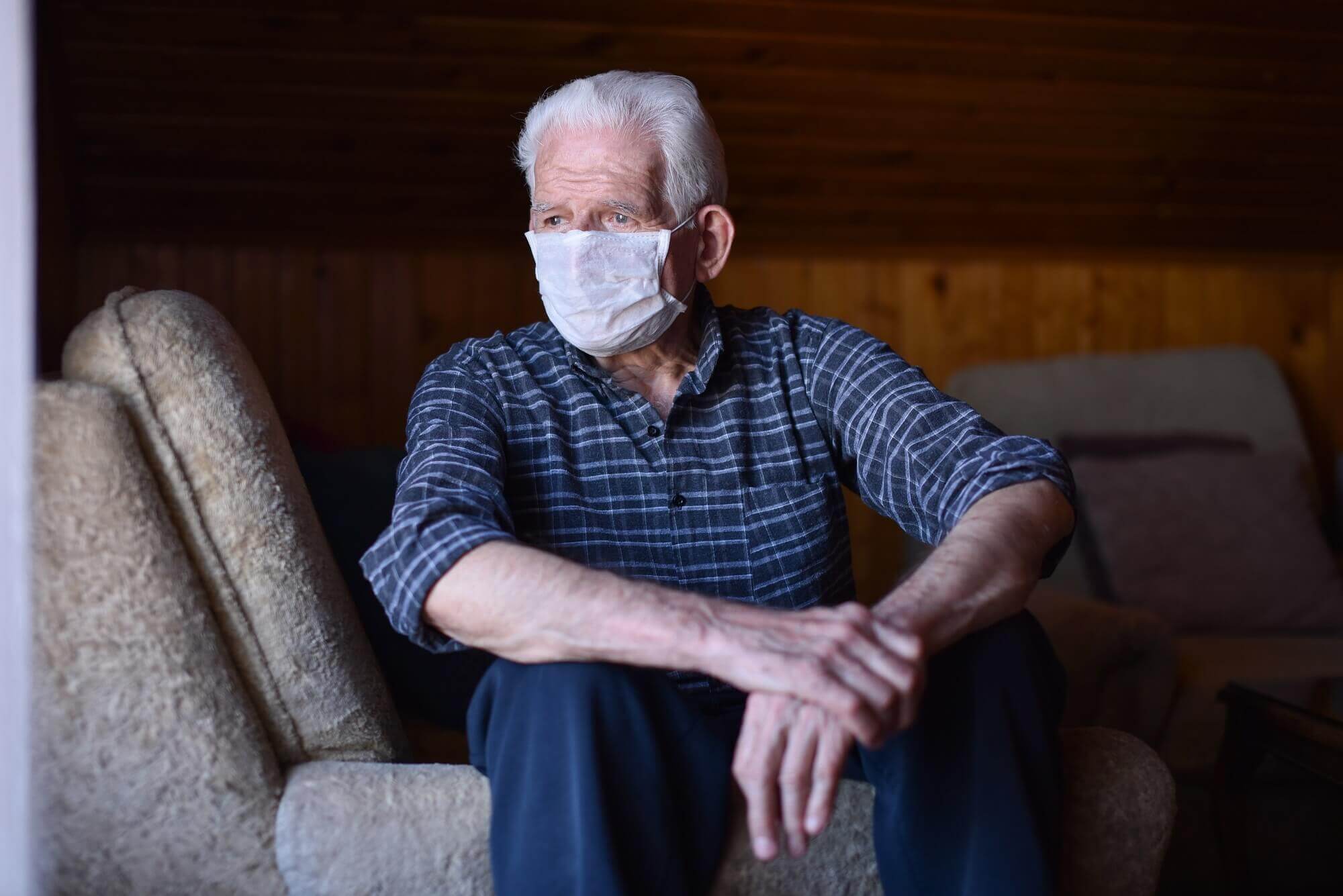 Series: Just Fix It! “Forewarned is Forearmed” (Part 4).
The Problem of Isolation
It can happen to any of us.
Suddenly:
Death of a loved one.
Family breakup
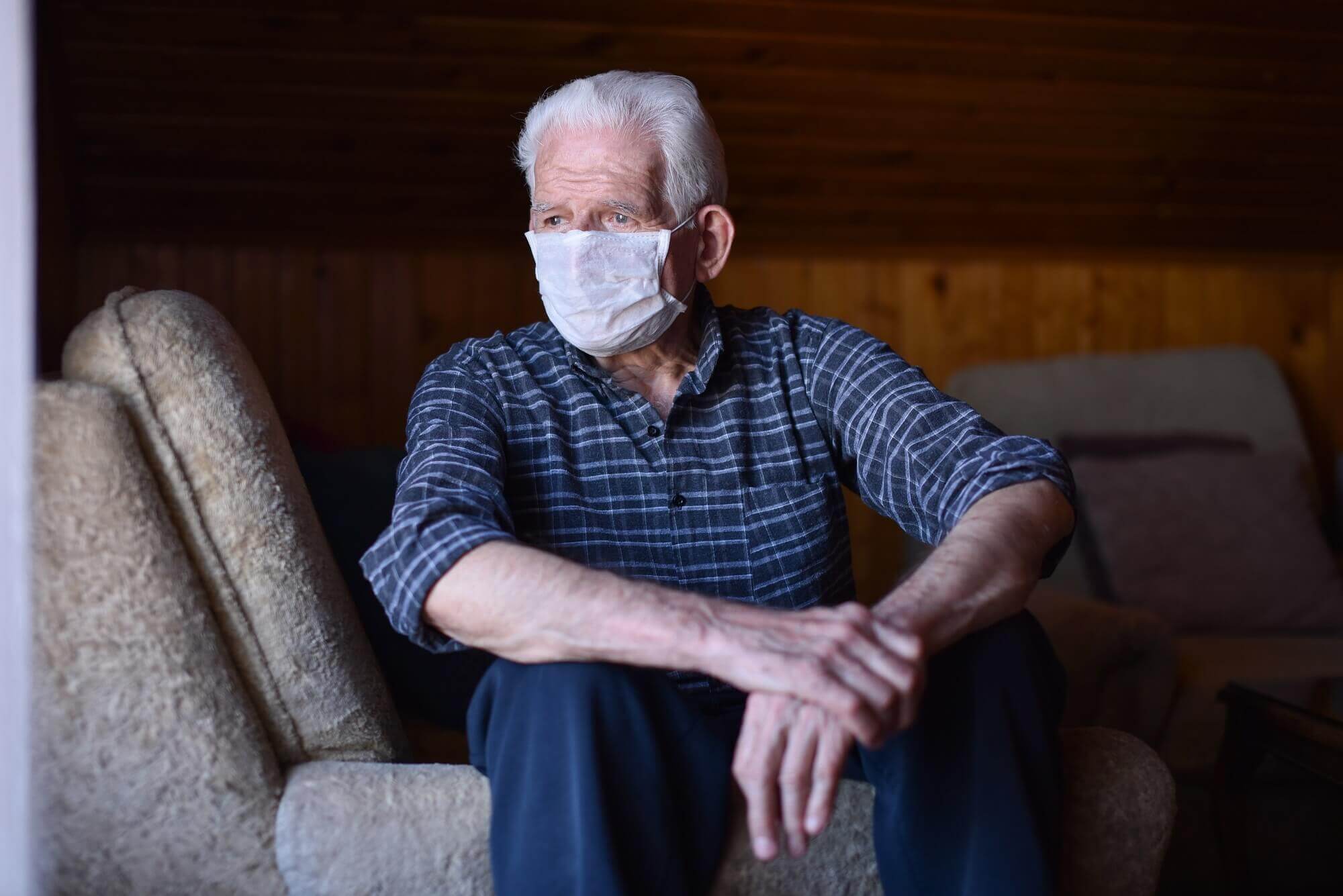 Series: Just Fix It! “Forewarned is Forearmed” (Part 4).
The Problem of Isolation
It can happen to any of us.
Suddenly:
Death of a loved one.
Family breakup
Moving house.
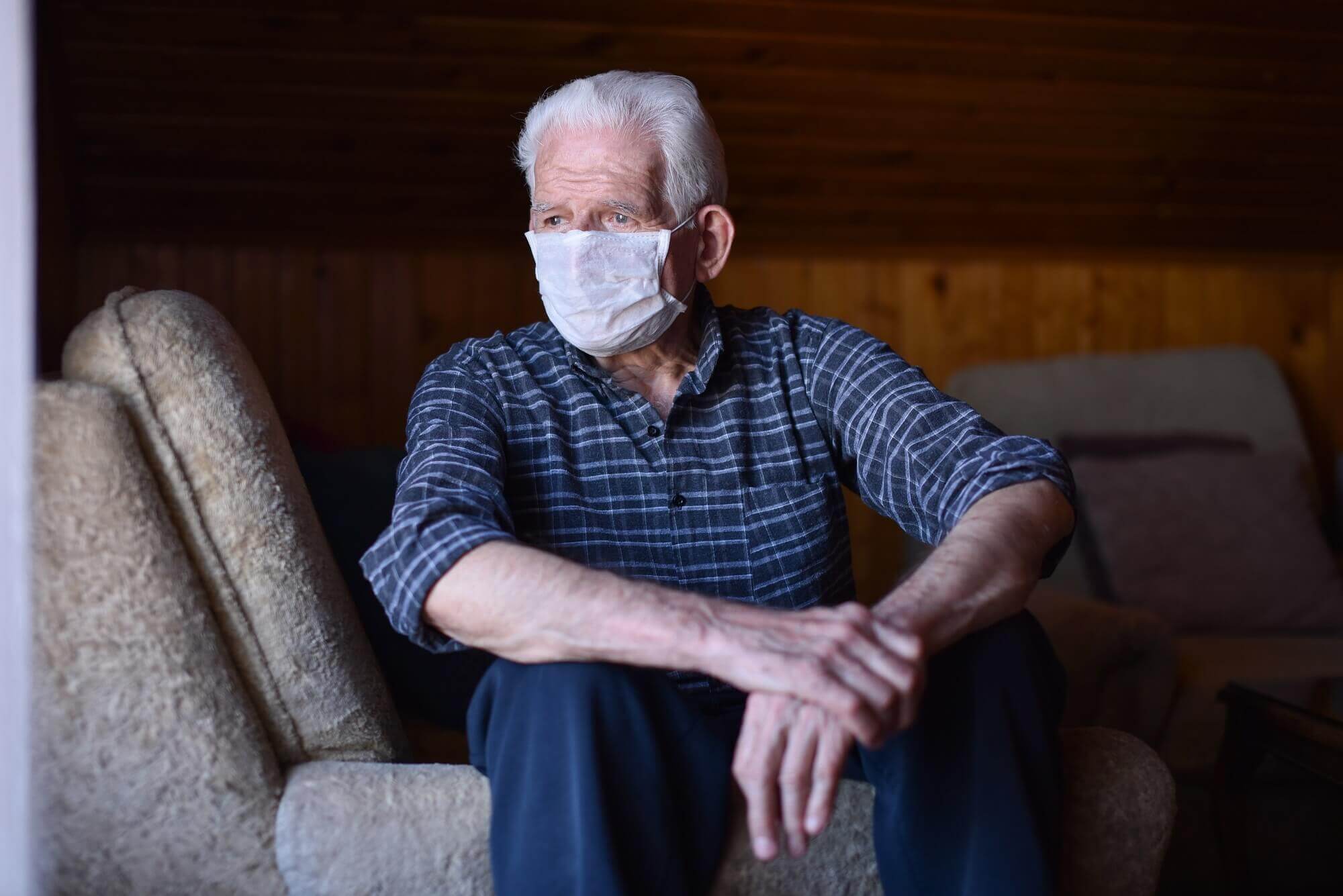 Series: Just Fix It! “Forewarned is Forearmed” (Part 4).
The Problem of Isolation
It can happen to any of us.
Suddenly:
Death of a loved one.
Family breakup
Moving house.
Loss of mobility.
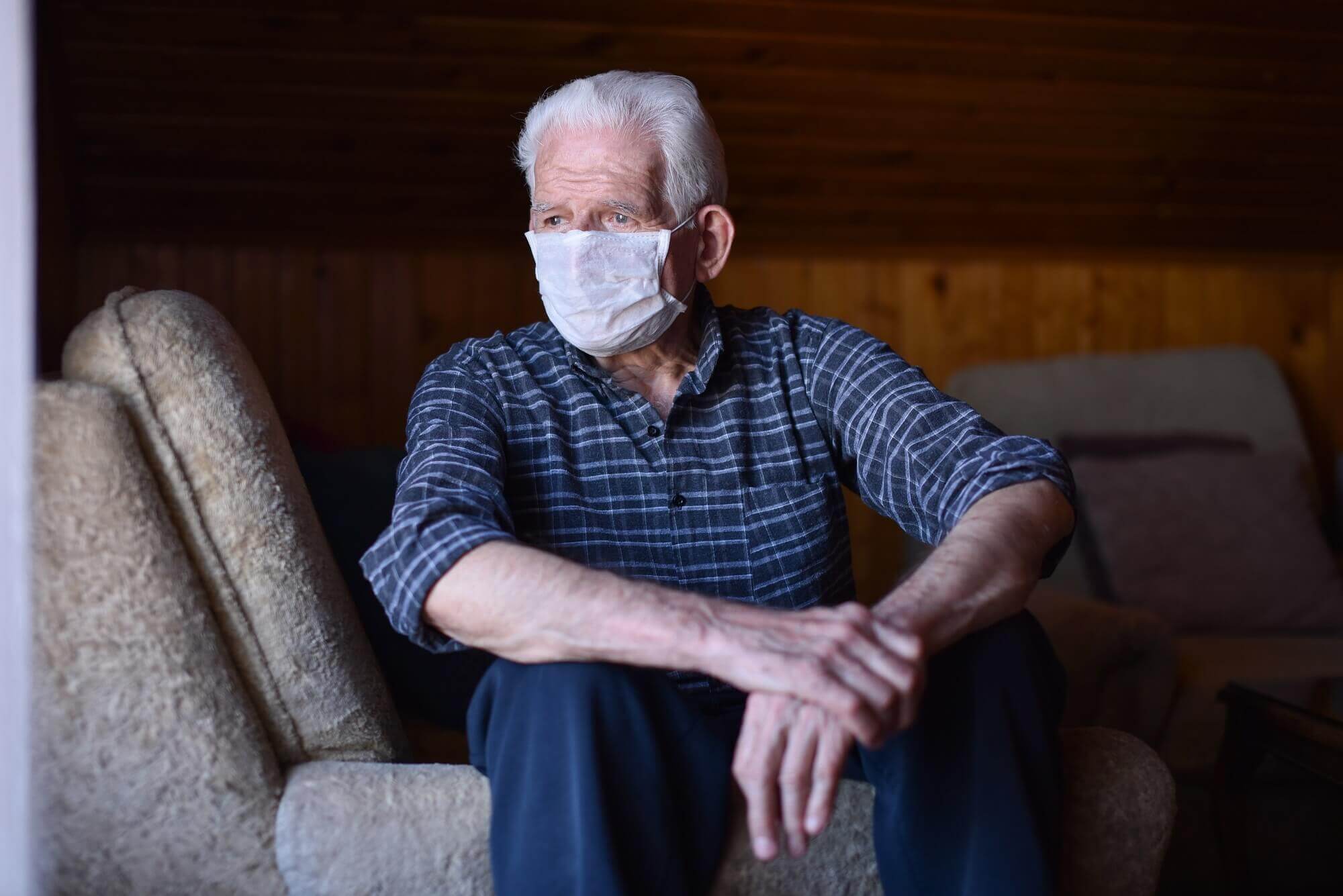 Series: Just Fix It! “Forewarned is Forearmed” (Part 4).
The Problem of Isolation
It can happen to any of us.
Suddenly
Gradually
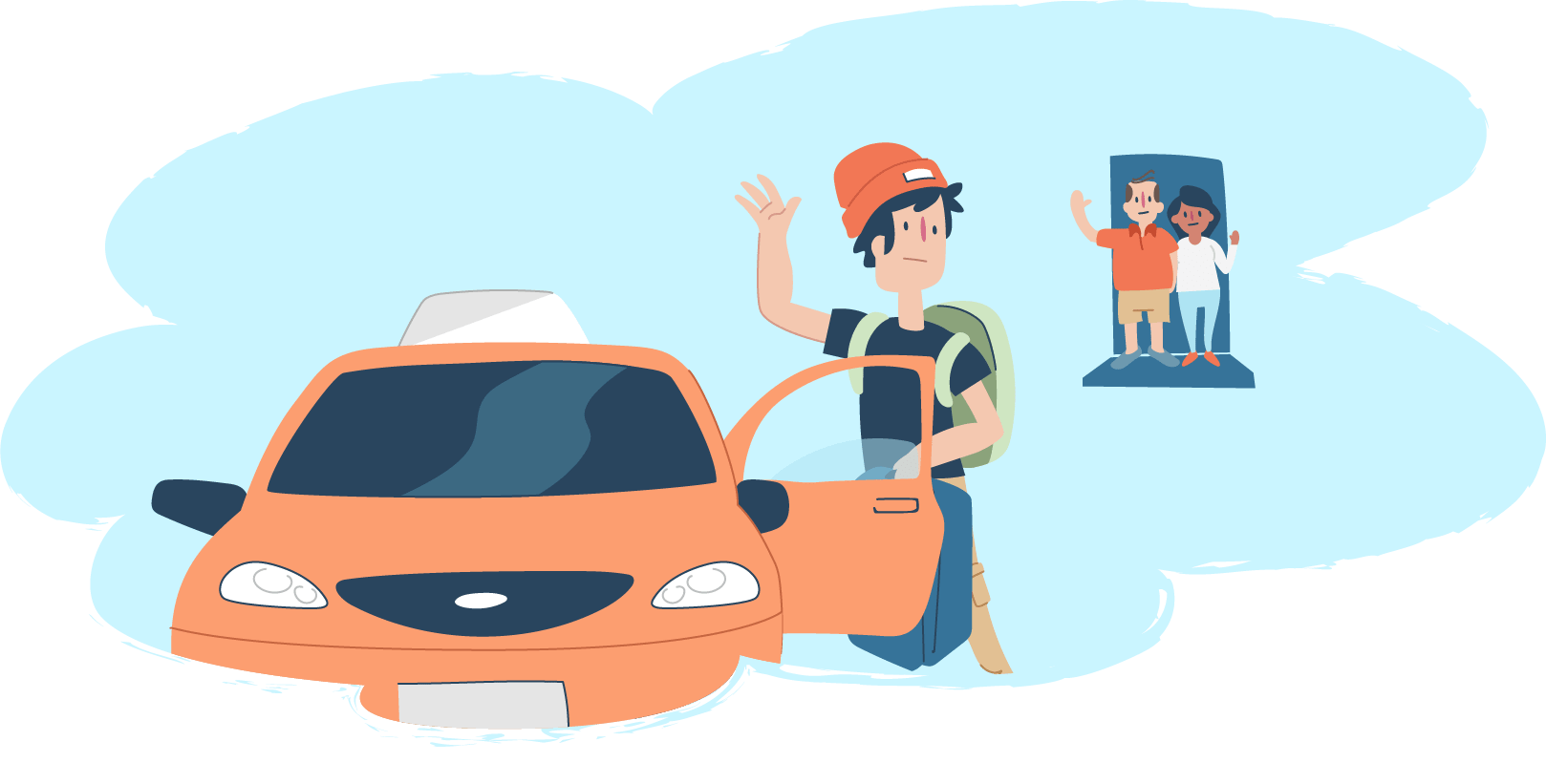 Series: Just Fix It! “Forewarned is Forearmed” (Part 4).
The Problem of Isolation
It can happen to any of us.
Suddenly
Gradually
Kids leaving home.
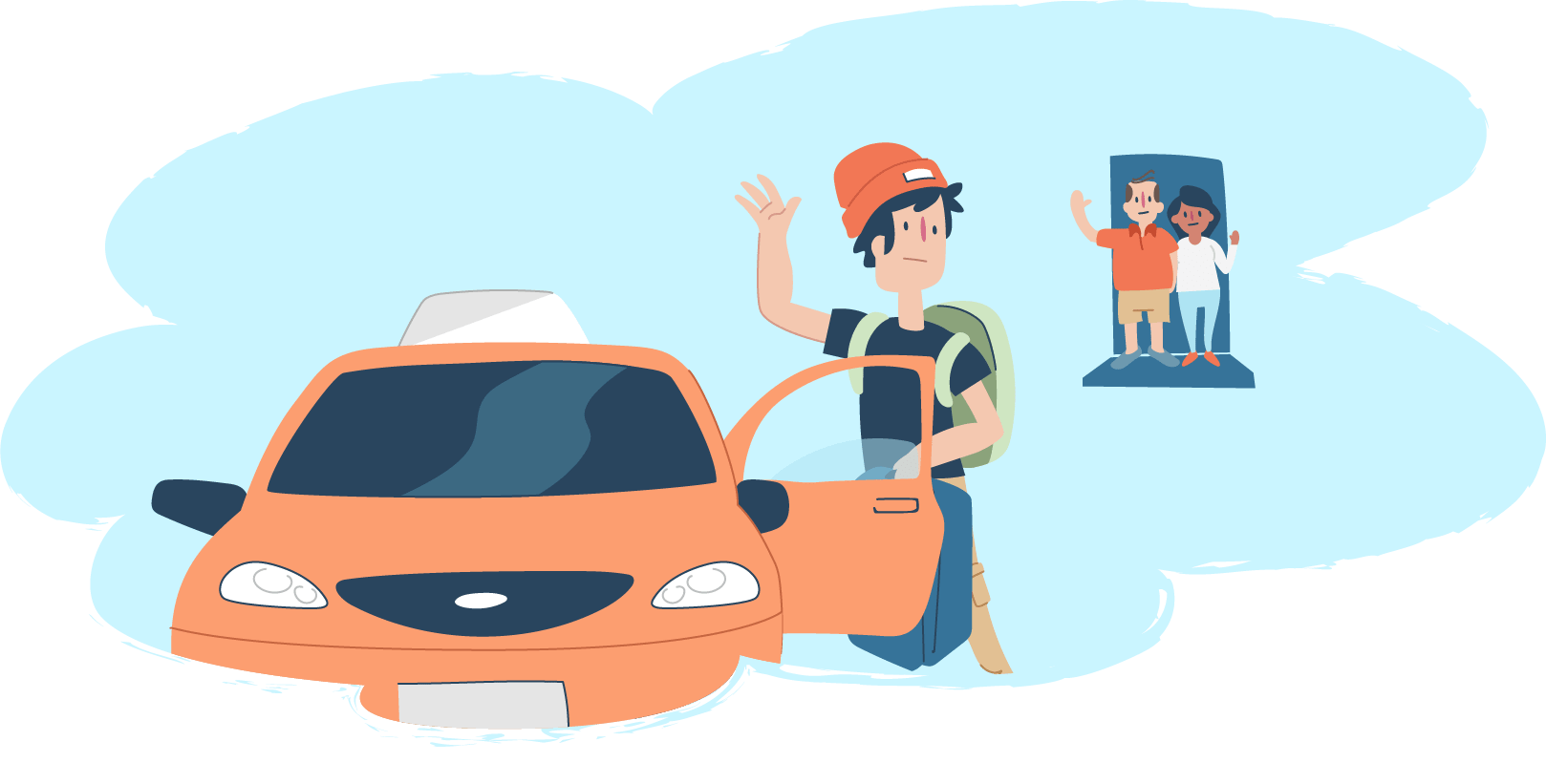 Series: Just Fix It! “Forewarned is Forearmed” (Part 4).
The Problem of Isolation
It can happen to any of us.
Suddenly
Gradually
Kids leaving home.
Friends moving away.
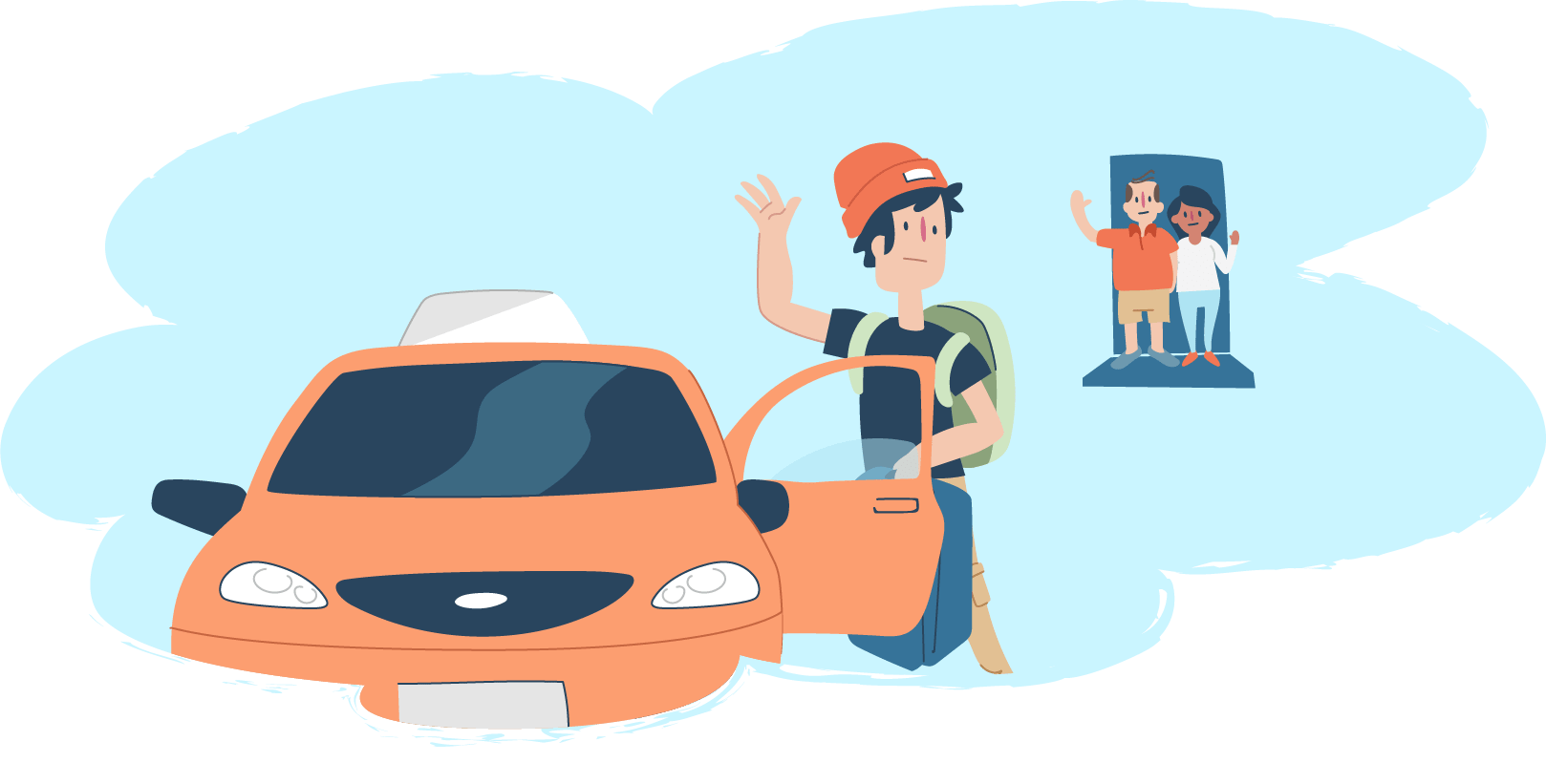 Series: Just Fix It! “Forewarned is Forearmed” (Part 4).
The Problem of Isolation
It can happen to any of us.
Suddenly
Gradually
Kids leaving home.
Friends moving away.
Contemporaries passing away.
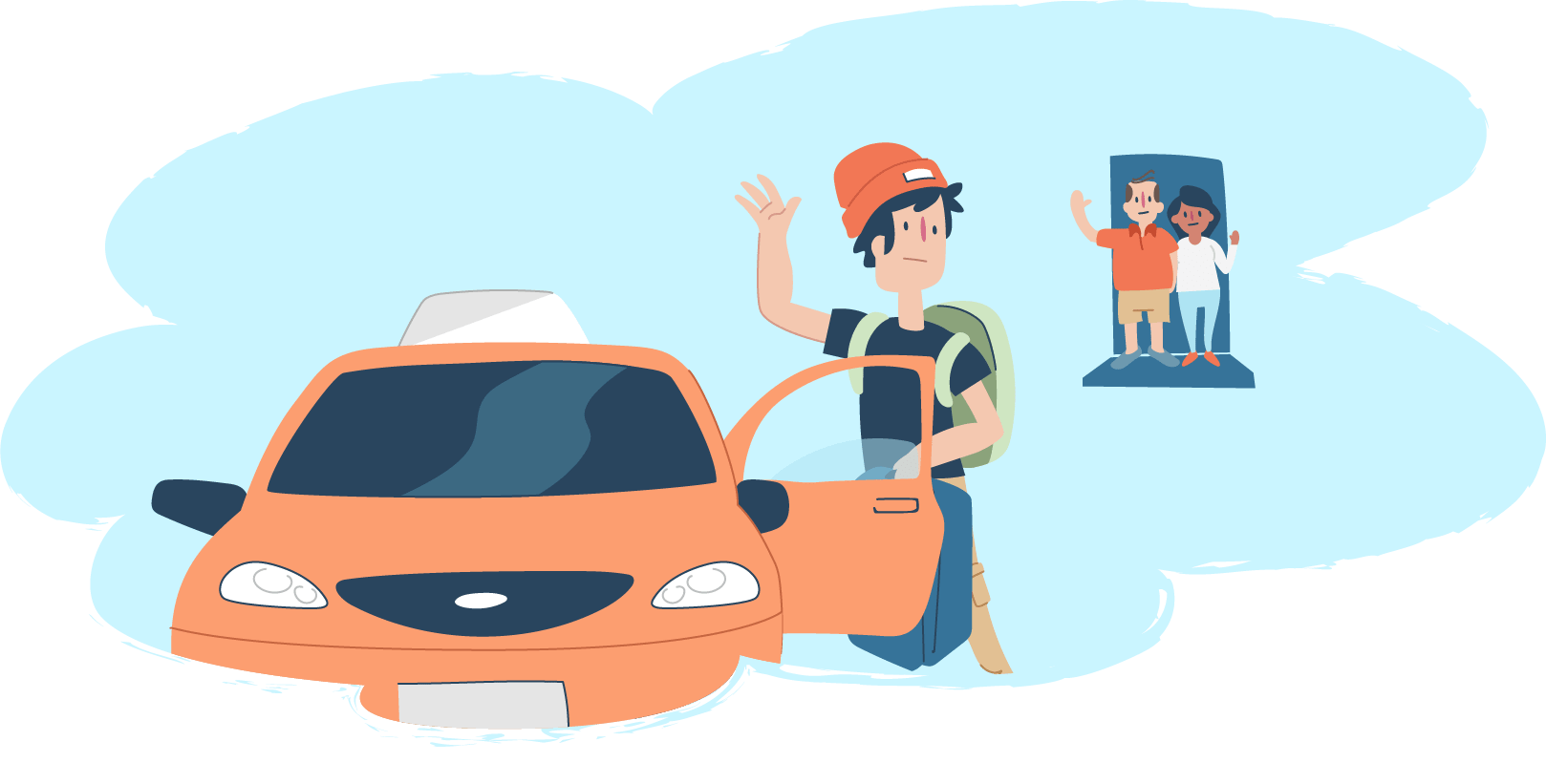 Series: Just Fix It! “Forewarned is Forearmed” (Part 4).
The Problem of Isolation
It can happen to any of us.
Suddenly
Gradually
Kids leaving home.
Friends moving away.
Contemporaries passing away. 
Relationships change.
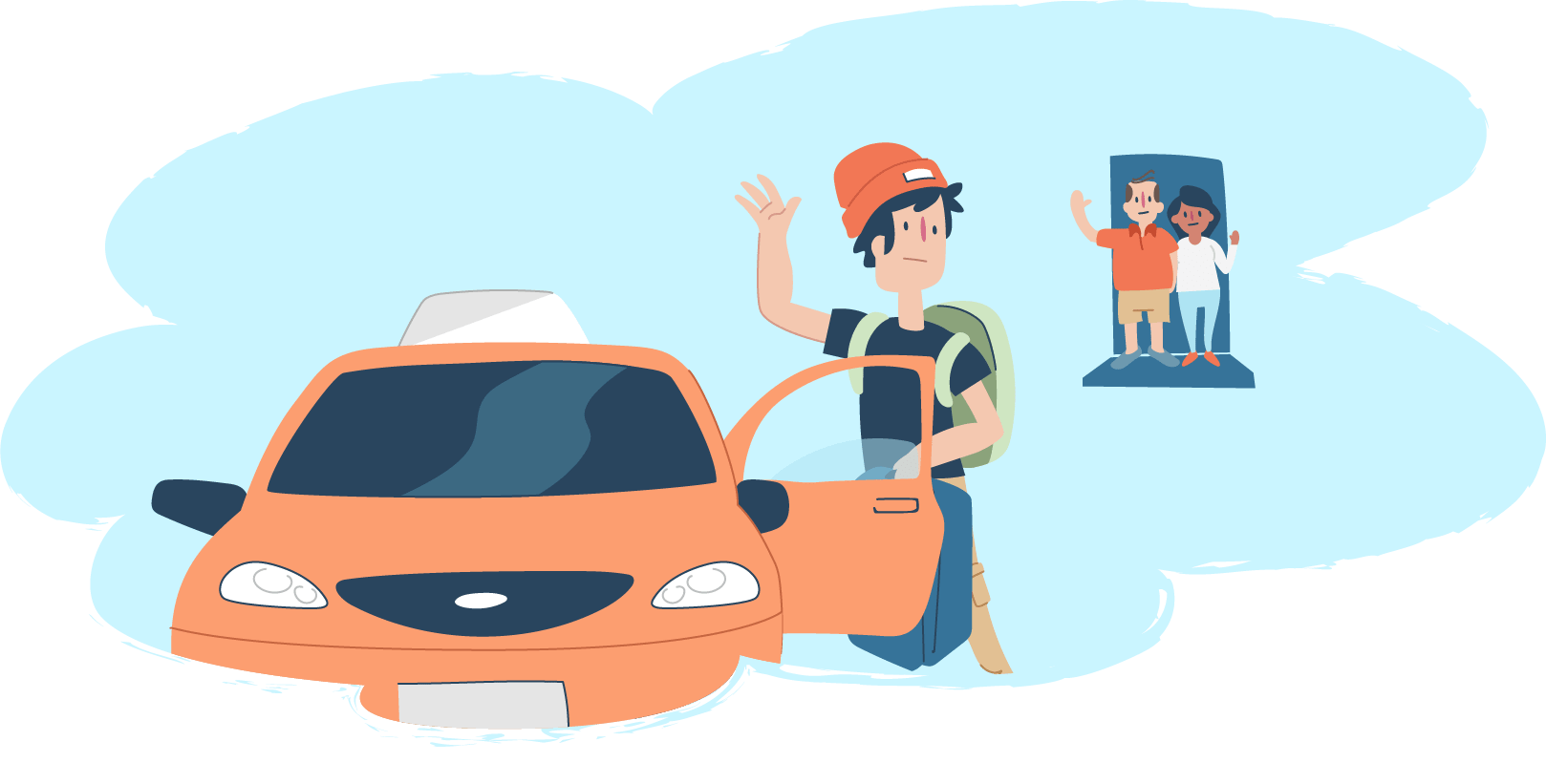 Series: Just Fix It! “Forewarned is Forearmed” (Part 4).
The Problem of Isolation
It can happen to any of us.
Suddenly
Gradually
Comes and goes
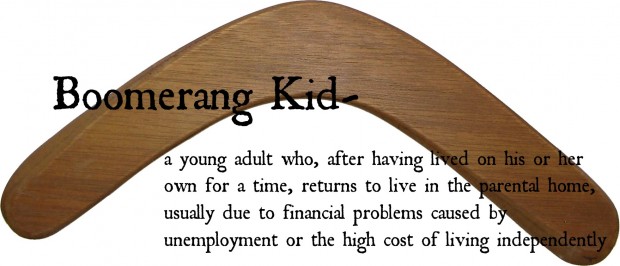 Series: Just Fix It! “Forewarned is Forearmed” (Part 4).
The Problem of Isolation
Differing impacts—
Series: Just Fix It! “Forewarned is Forearmed” (Part 4).
The Problem of Isolation
Differing impacts—
Some thrive
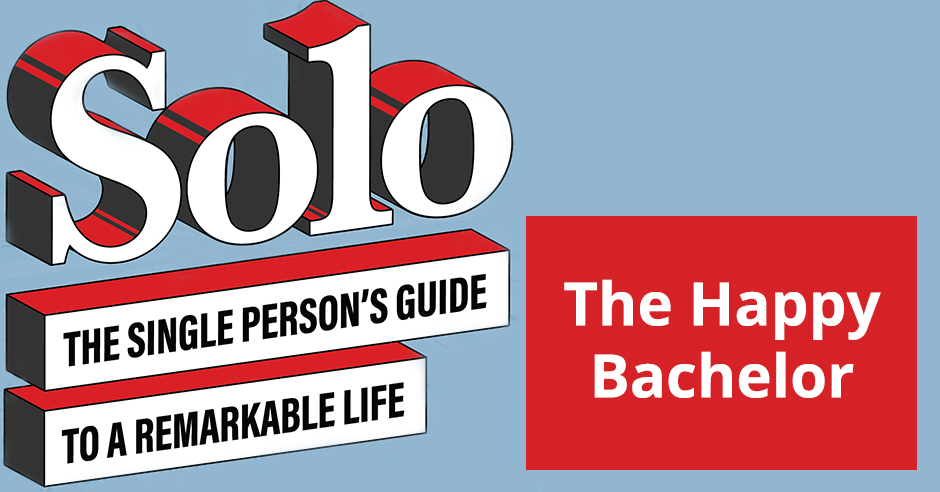 Series: Just Fix It! “Forewarned is Forearmed” (Part 4).
The Problem of Isolation
Differing impacts—
Some thrive.
Some see it as temporary.
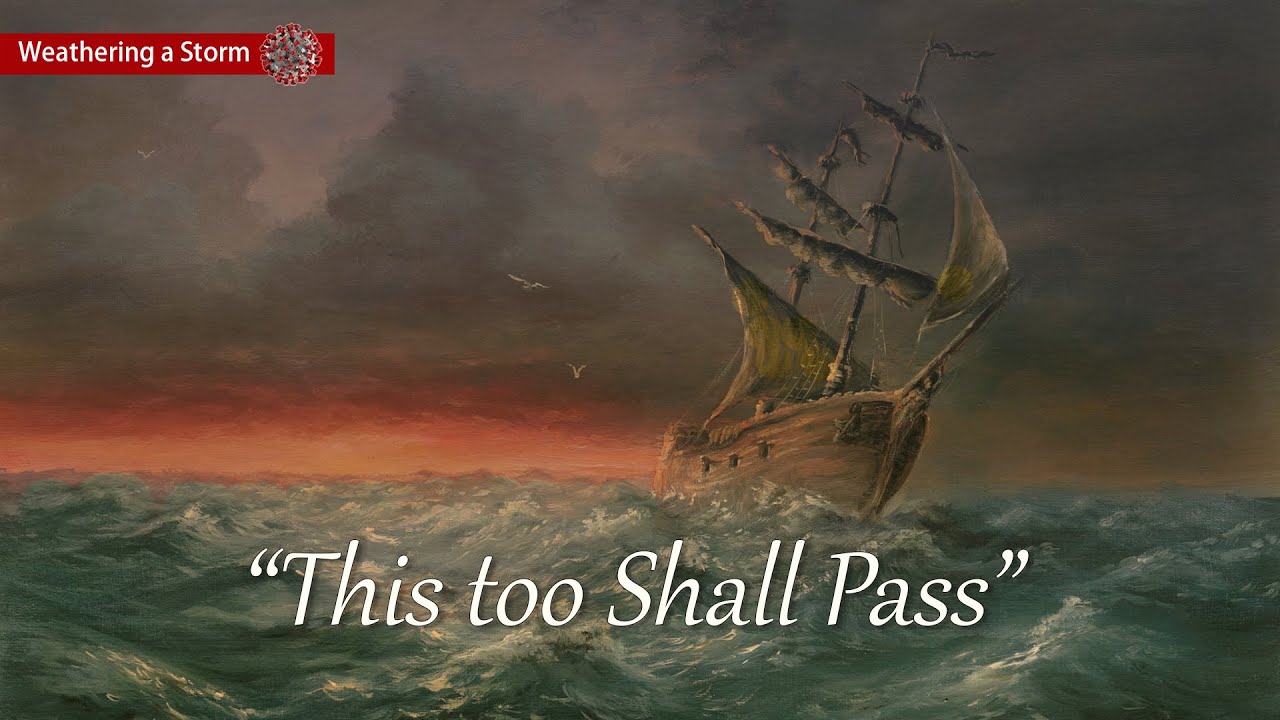 Series: Just Fix It! “Forewarned is Forearmed” (Part 4).
The Problem of Isolation
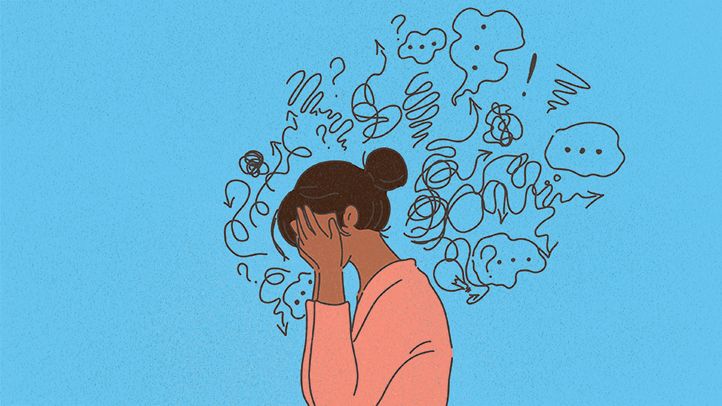 Differing impacts—
Some thrive.
Some see it as temporary.
Some go into depression.
Series: Just Fix It! “Forewarned is Forearmed” (Part 4).
The Problem of Isolation
Differing impacts—
Some thrive.
Some see it as temporary.
Some go into depression.
Some rearrange their lives.
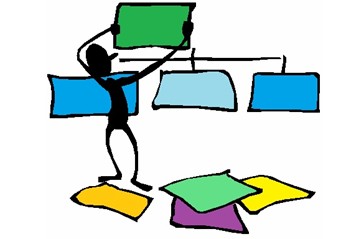 Series: Just Fix It! “Forewarned is Forearmed” (Part 4).
The Problem of Isolation
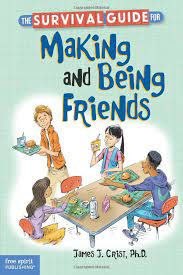 Differing impacts—
Some thrive.
Some see it as temporary.
Some go into depression.
Some rearrange their lives.
Some seek new friends.
Series: Just Fix It! “Forewarned is Forearmed” (Part 4).
The Problem of Isolation
Immediate Solutions—
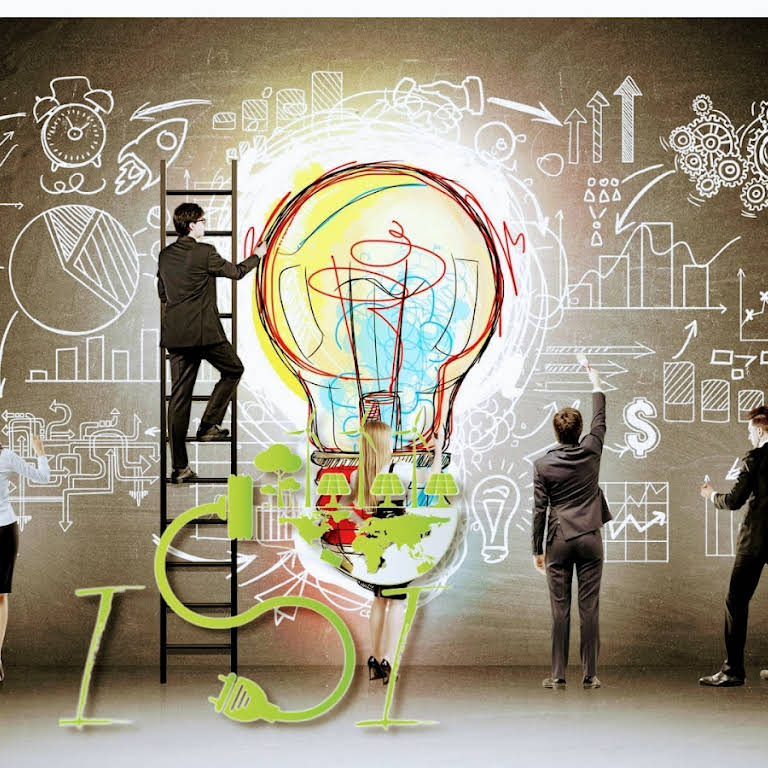 Series: Just Fix It! “Forewarned is Forearmed” (Part 4).
The Problem of Isolation
Immediate Solutions—
For those feeling Isolated:
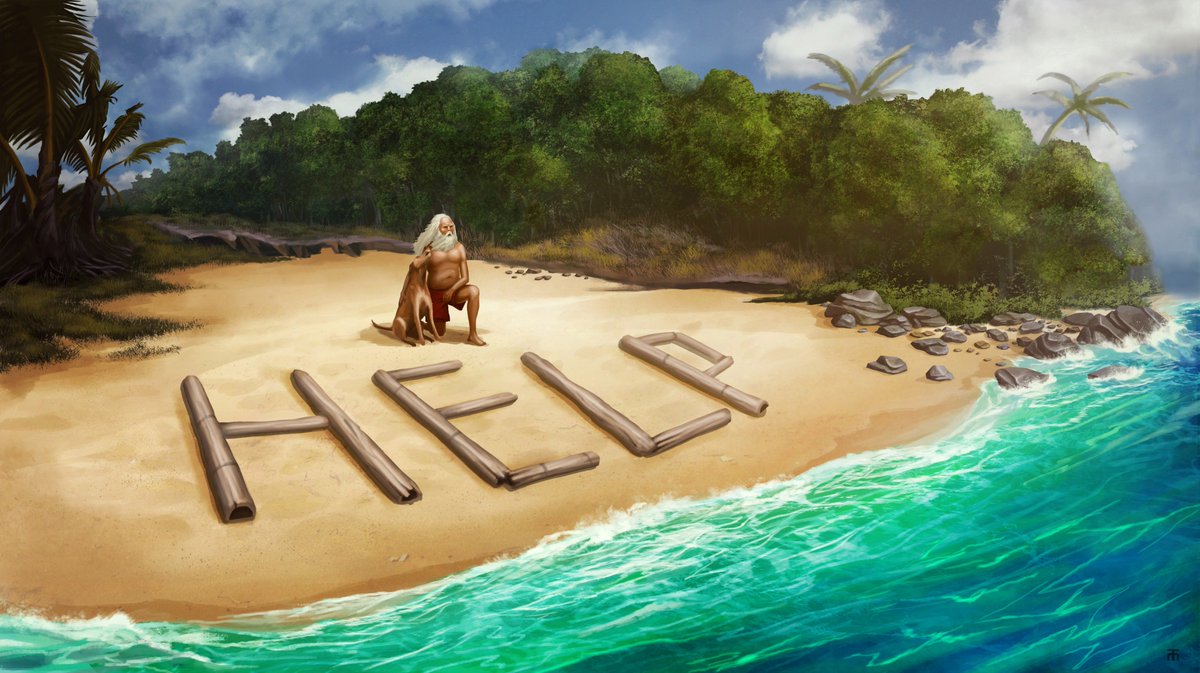 Series: Just Fix It! “Forewarned is Forearmed” (Part 4).
The Problem of Isolation
Immediate Solutions—
For those feeling Isolated:
Go to church.
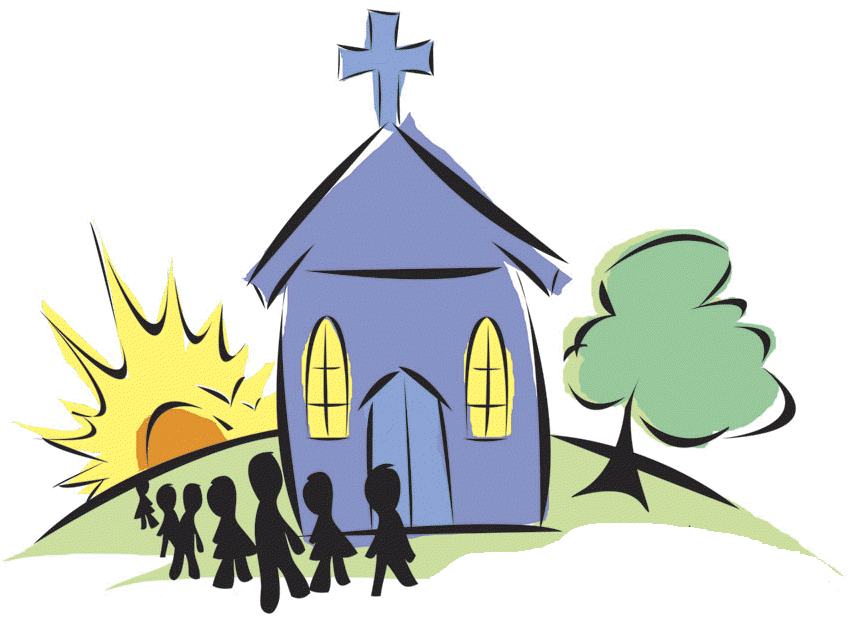 Series: Just Fix It! “Forewarned is Forearmed” (Part 4).
The Problem of Isolation
Immediate Solutions—
For those feeling Isolated:
Go to church.
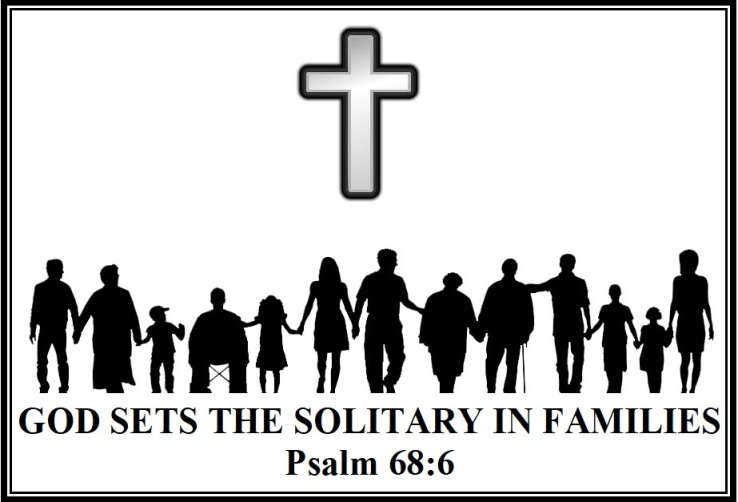 Series: Just Fix It! “Forewarned is Forearmed” (Part 4).
The Problem of Isolation
Immediate Solutions—
For those feeling Isolated:
Go to church.
Men’s and Ladies’ groups.
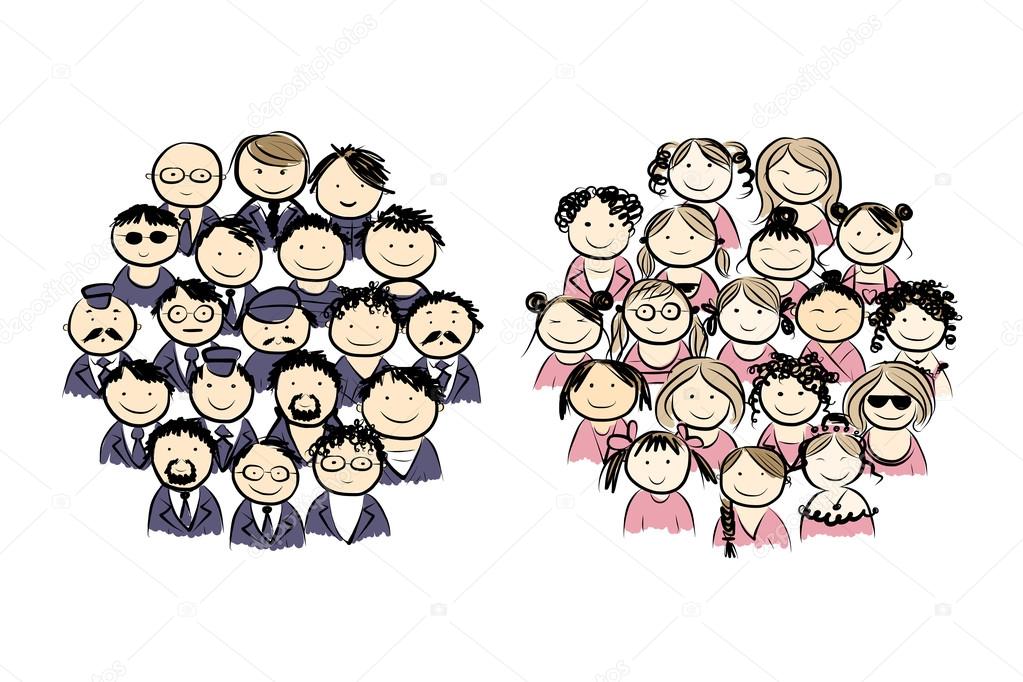 Series: Just Fix It! “Forewarned is Forearmed” (Part 4).
The Problem of Isolation
Immediate Solutions—
For those feeling Isolated:
Go to church.
Men’s and Ladies’ groups.
Volunteer.
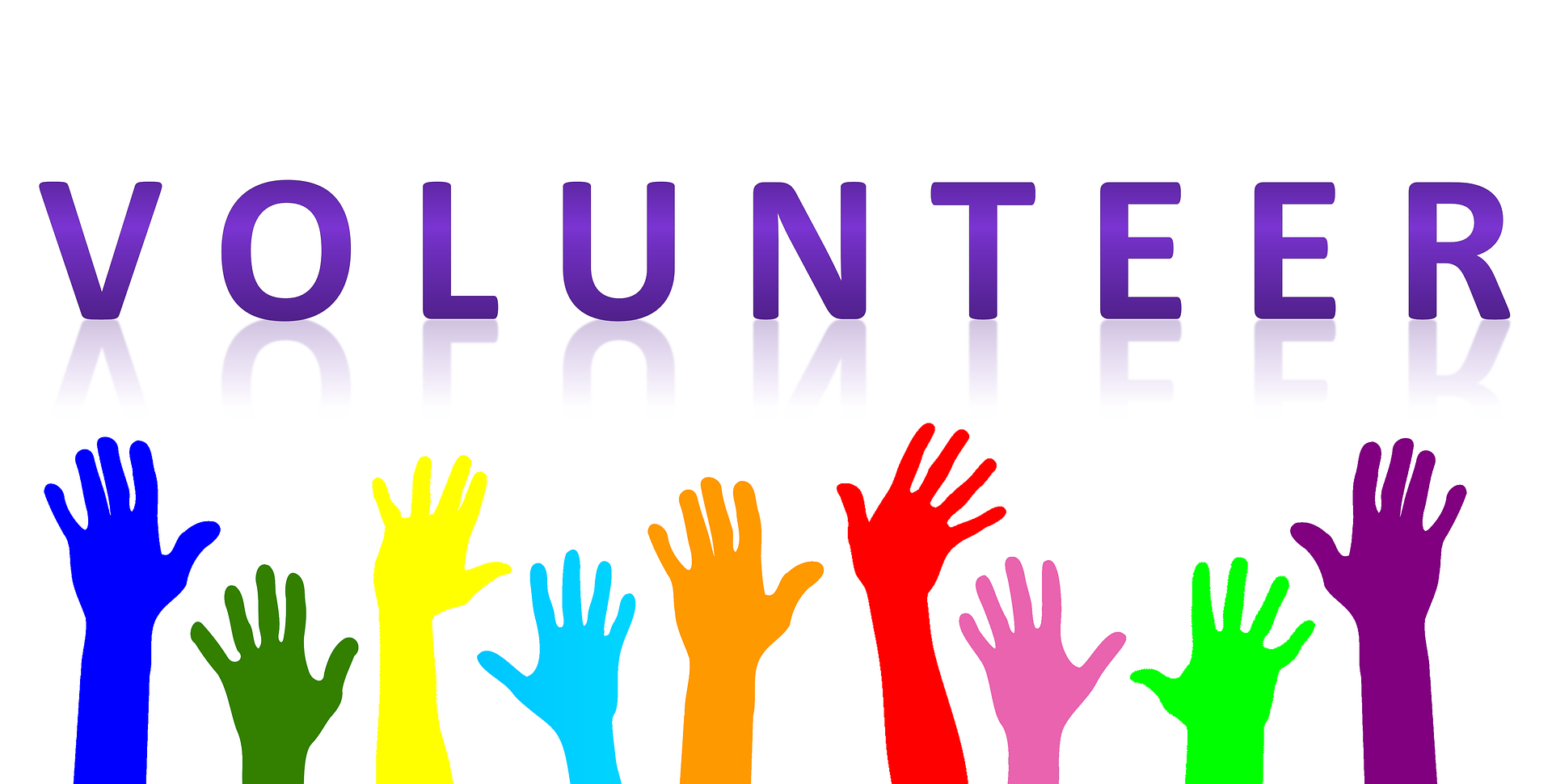 Series: Just Fix It! “Forewarned is Forearmed” (Part 4).
The Problem of Isolation
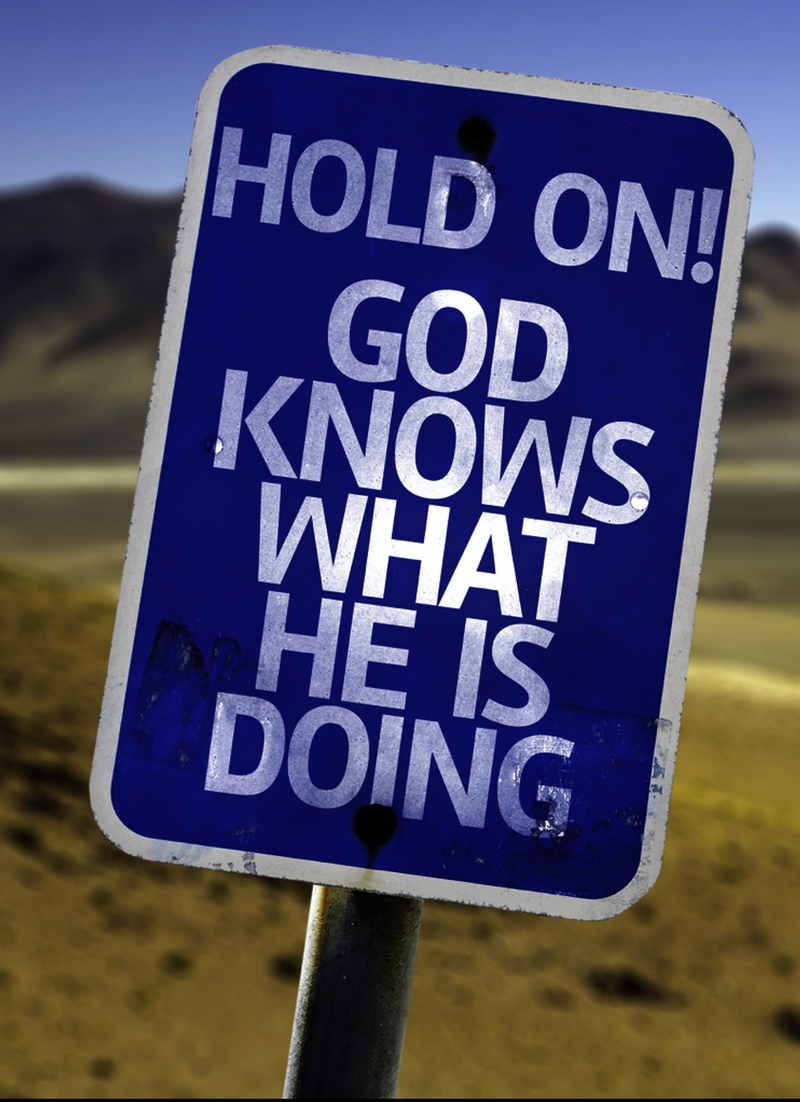 Immediate Solutions—
For those feeling Isolated:
Go to church.
Men’s and Ladies’ groups.
Volunteer.
Be patient.
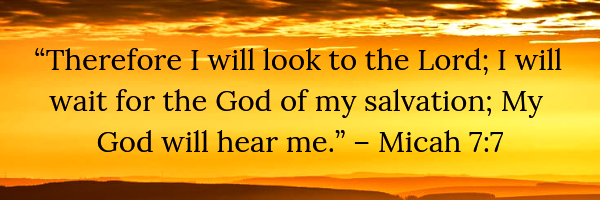 Series: Just Fix It! “Forewarned is Forearmed” (Part 4).
The Problem of Isolation
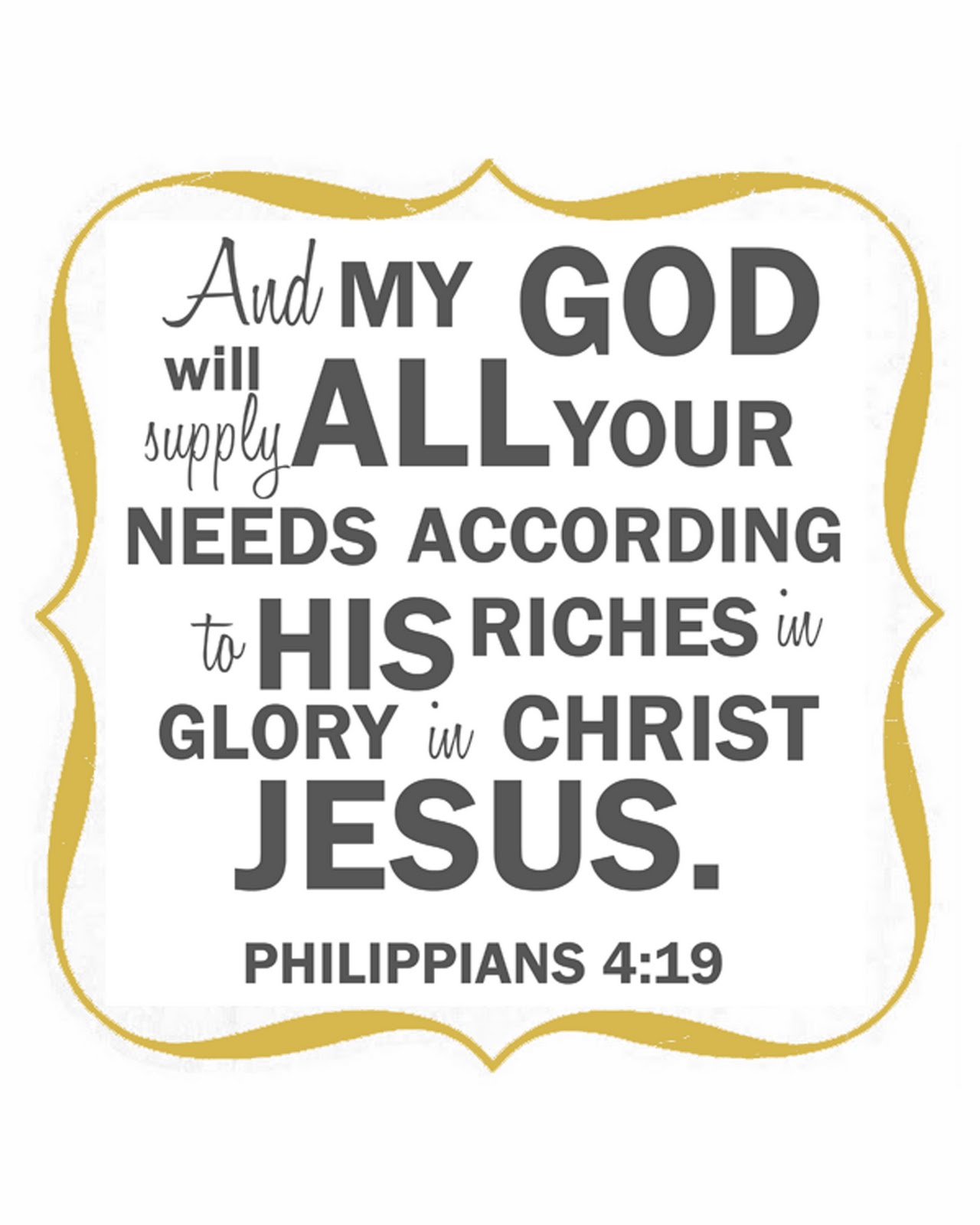 Immediate Solutions—
For those feeling Isolated:
Go to church.
Men’s and Ladies’ groups.
Volunteer.
Be patient.
God provides for our needs.
Series: Just Fix It! “Forewarned is Forearmed” (Part 4).
The Problem of Isolation
Immediate Solutions—
For those wanting to help:
Series: Just Fix It! “Forewarned is Forearmed” (Part 4).
The Problem of Isolation
Immediate Solutions—
For those wanting to help:
Be friendly to everyone.
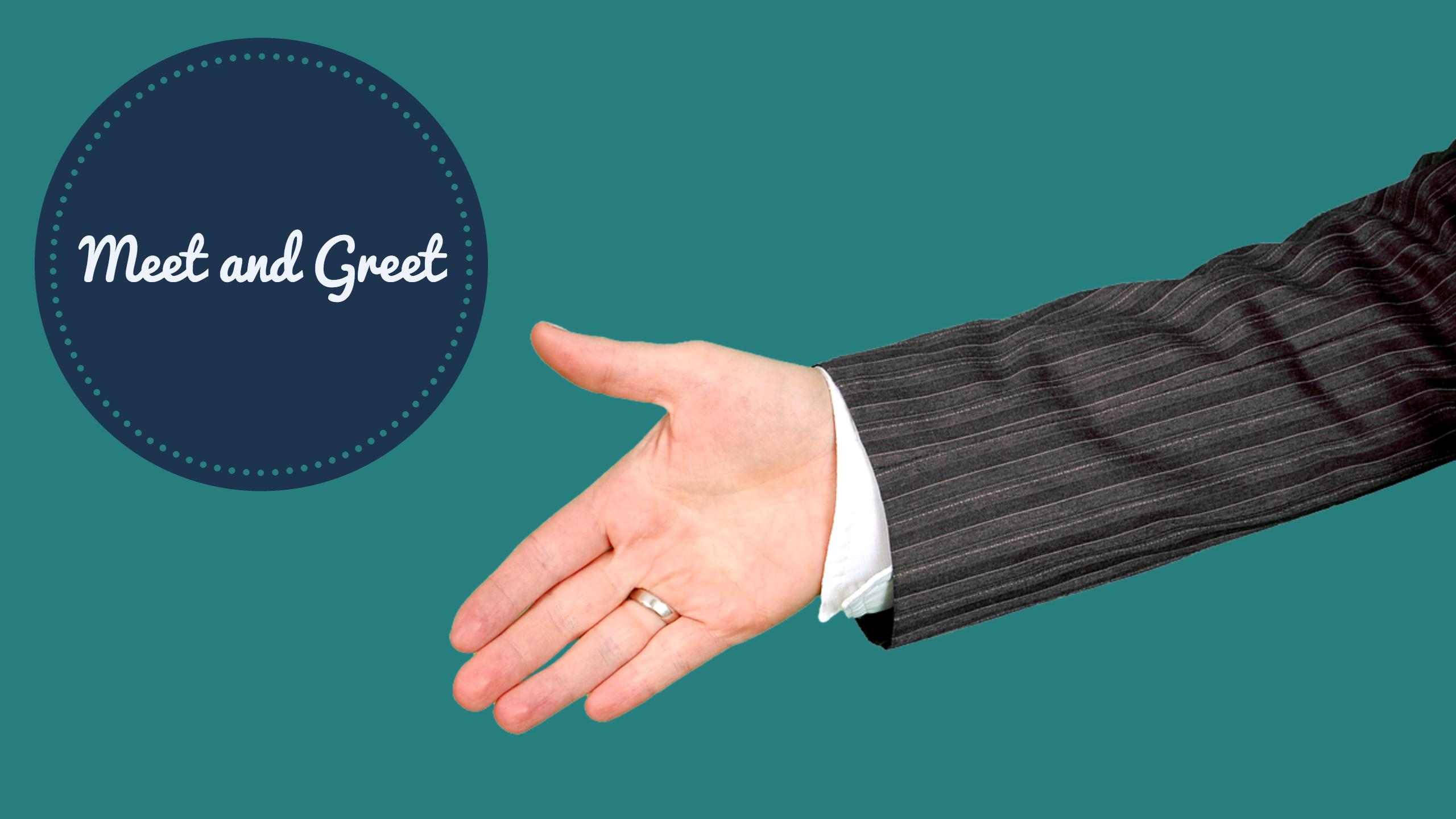 Series: Just Fix It! “Forewarned is Forearmed” (Part 4).
The Problem of Isolation
Immediate Solutions—
For those wanting to help:
Be friendly to everyone.
Practice hospitality.
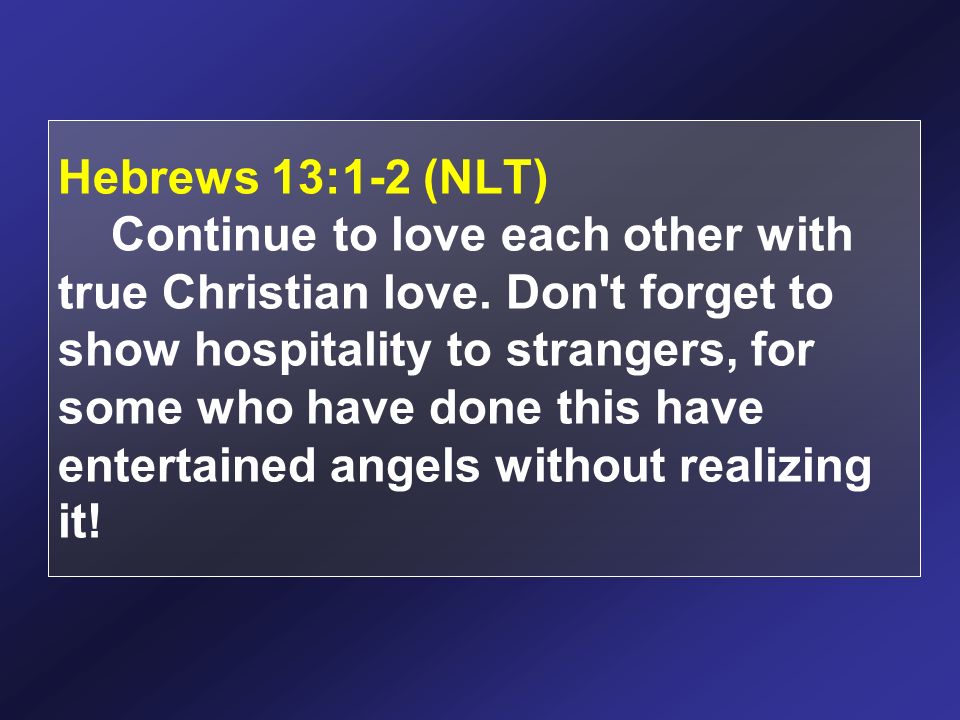 Series: Just Fix It! “Forewarned is Forearmed” (Part 4).
The Problem of Isolation
Immediate Solutions—
For those wanting to help:
Be friendly to everyone.
Practice hospitality.
Seek out those who have no one to talk to—say, “Hello.”
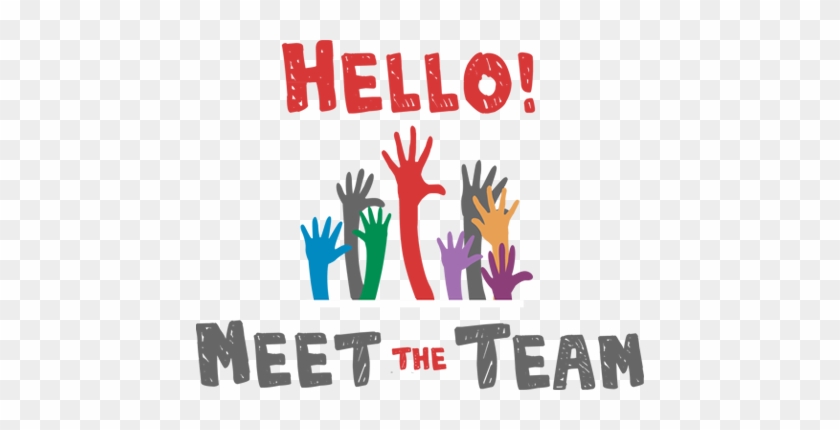 Series: Just Fix It! “Forewarned is Forearmed” (Part 4).
The Problem of Isolation
Long-term Solutions—
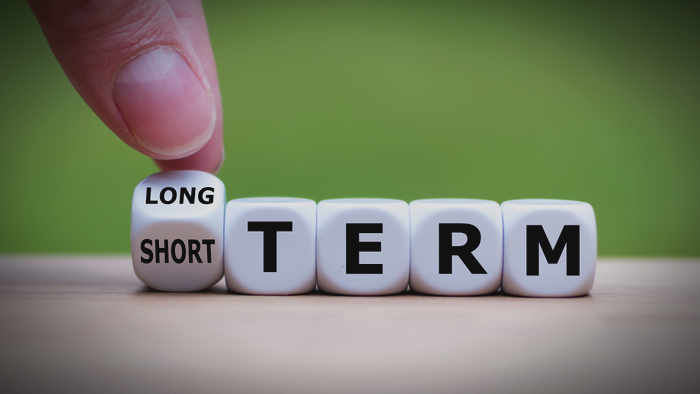 Series: Just Fix It! “Forewarned is Forearmed” (Part 4).
The Problem of Isolation
Long-term Solutions—
Prepare yourself:
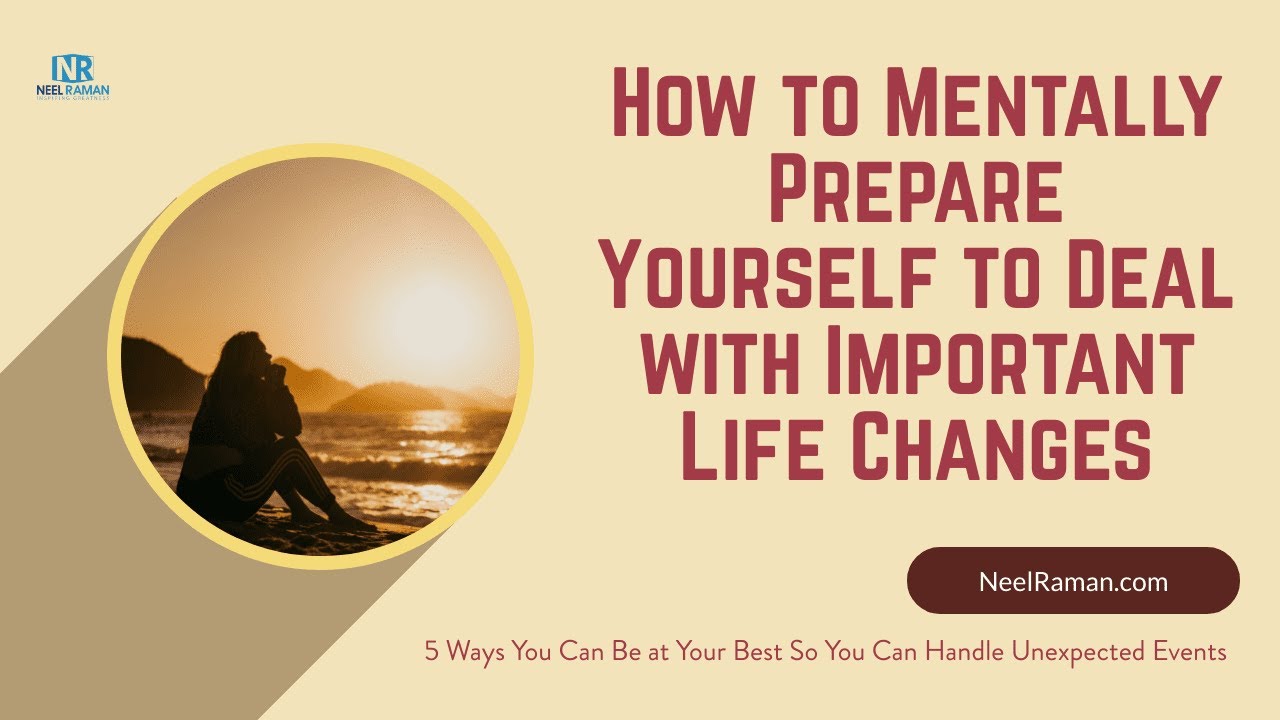 Series: Just Fix It! “Forewarned is Forearmed” (Part 4).
The Problem of Isolation
Long-term Solutions—
Prepare yourself:
Note the changes that go on in others.
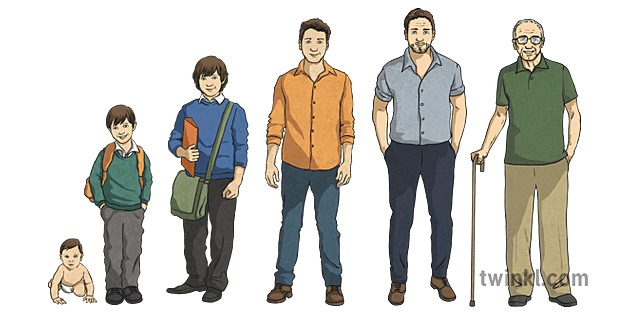 Series: Just Fix It! “Forewarned is Forearmed” (Part 4).
The Problem of Isolation
Long-term Solutions—
Prepare yourself:
Note the changes that go on in others.
Tragedy.
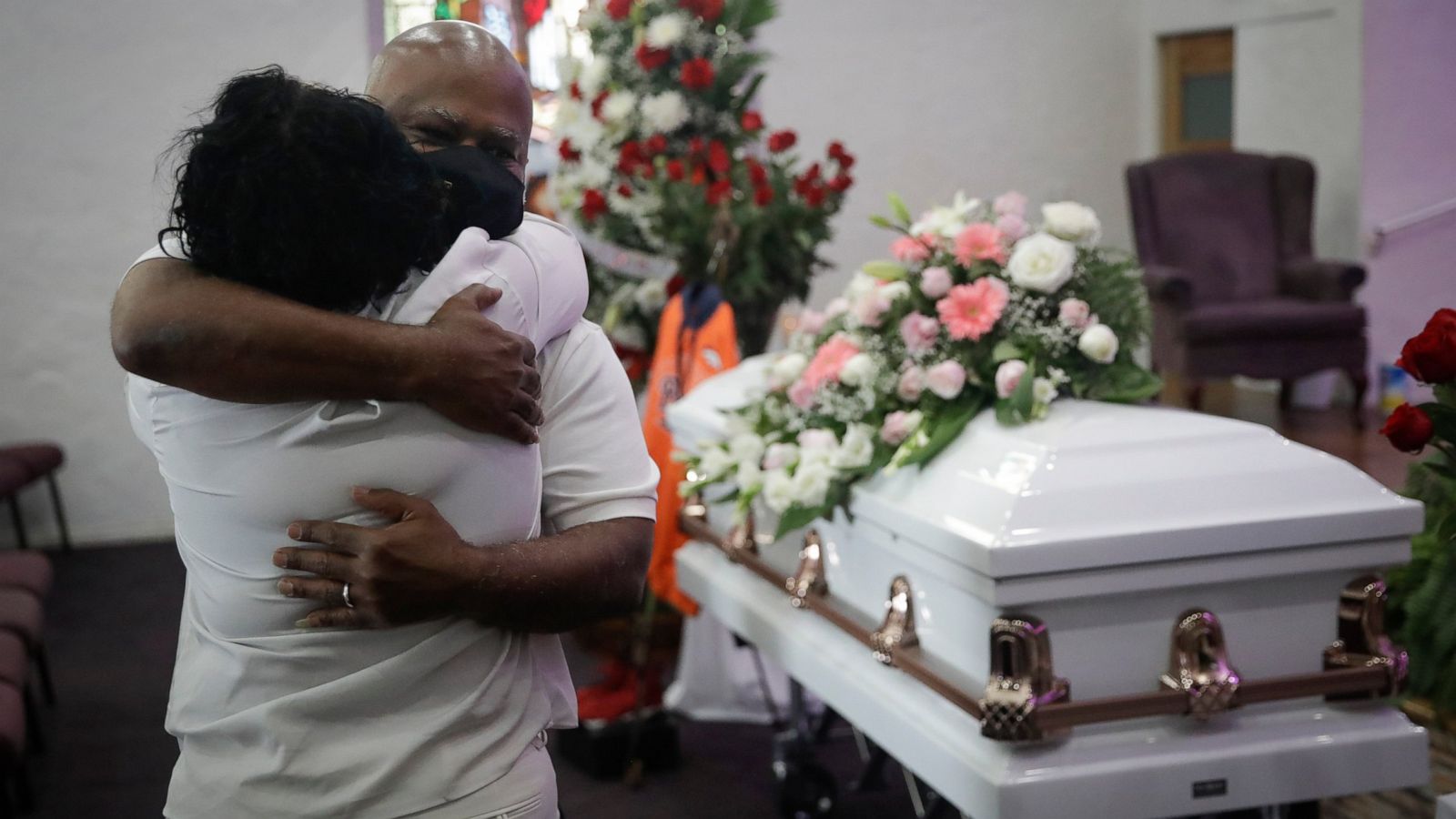 Series: Just Fix It! “Forewarned is Forearmed” (Part 4).
The Problem of Isolation
Long-term Solutions—
Prepare yourself:
Note the changes that go on in others.
Tragedy.
Health.
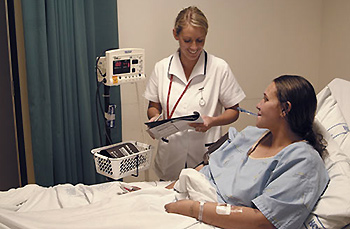 Series: Just Fix It! “Forewarned is Forearmed” (Part 4).
The Problem of Isolation
Long-term Solutions—
Prepare yourself:
Note the changes that go on in others.
Tragedy.
Health.
Work.
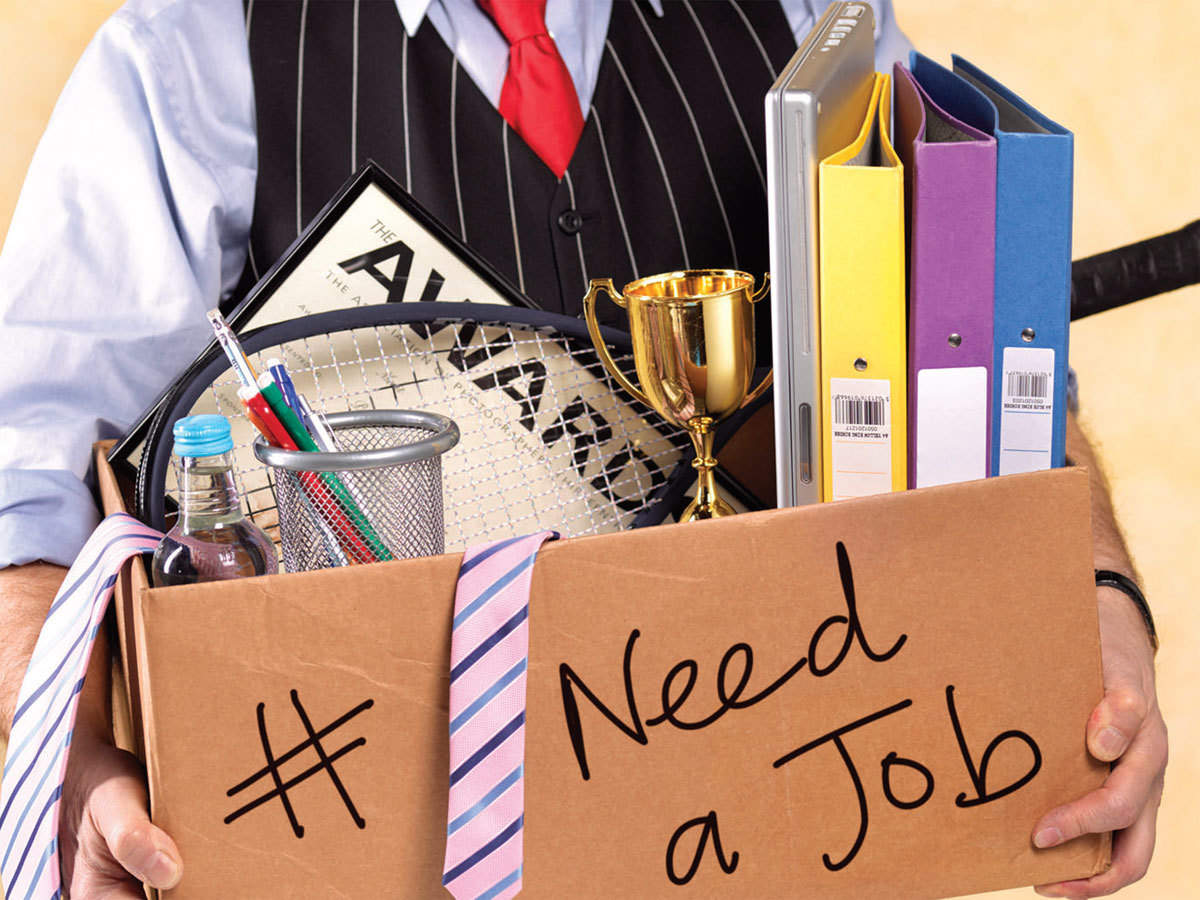 Series: Just Fix It! “Forewarned is Forearmed” (Part 4).
The Problem of Isolation
Long-term Solutions—
Prepare yourself:
Note the changes that go on in others.
Tragedy.
Health.
Work.
Financial setbacks
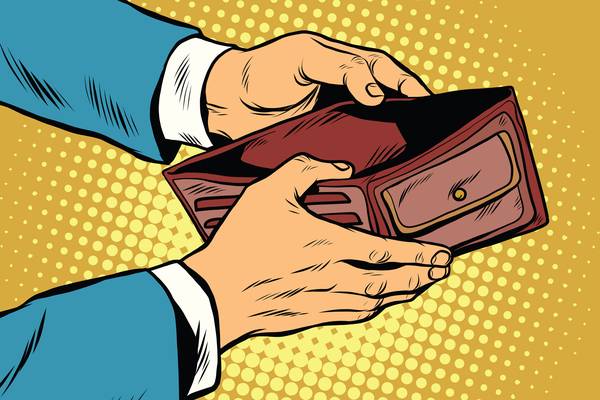 Series: Just Fix It! “Forewarned is Forearmed” (Part 4).
The Problem of Isolation
Look out for Each other:
1 Thessalonians 5:14— “…encourage the fainthearted, help the weak, be patient with everyone.”
Series: Just Fix It! “Forewarned is Forearmed” (Part 4).
The Problem of Isolation
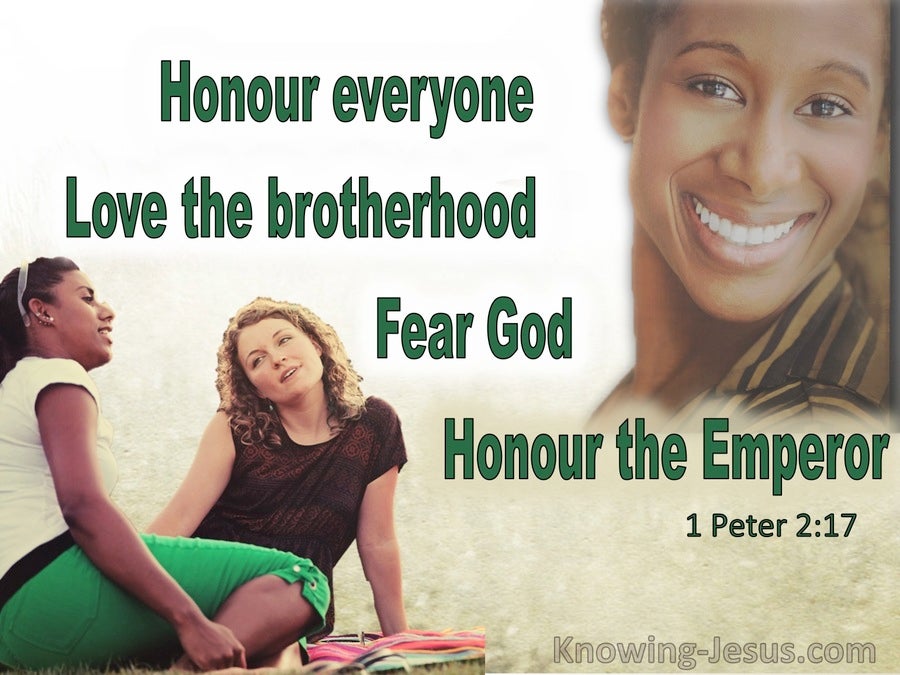 Series: Just Fix It! “Forewarned is Forearmed” (Part 4).
The Problem of Isolation
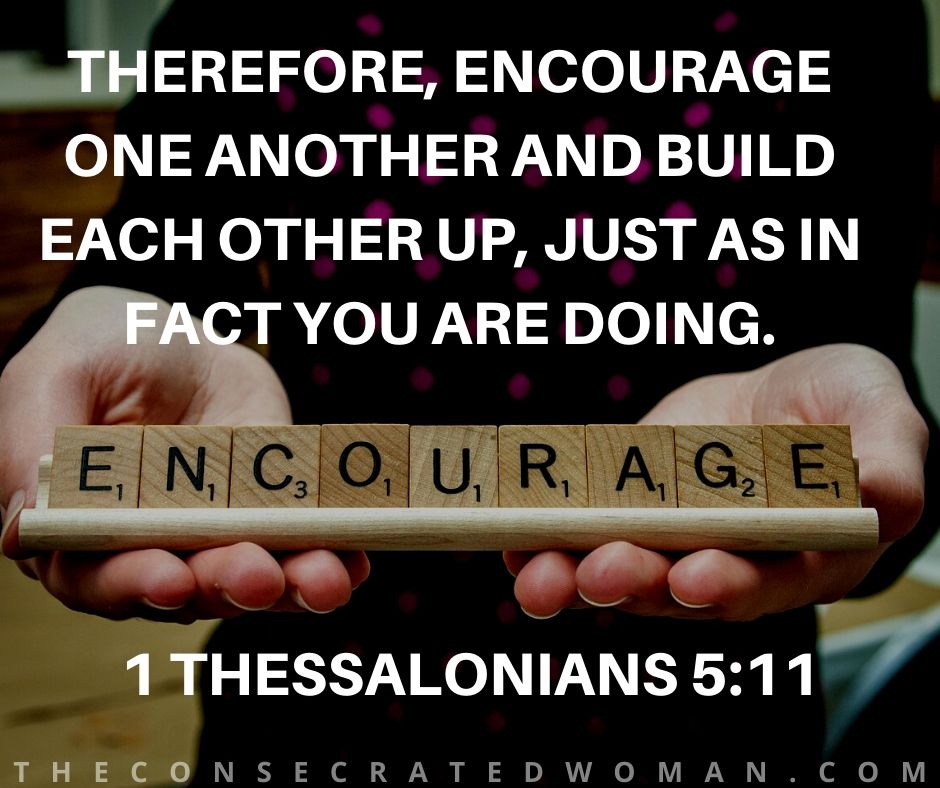 Series: Just Fix It! “Forewarned is Forearmed” (Part 4).
The Problem of Isolation
		John 15:12
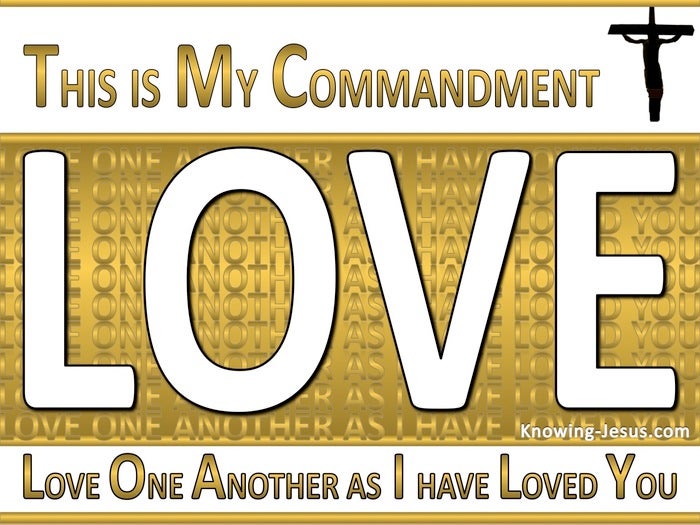